Similarity, diversity and respect: Heterosexual, Lesbian, Gay and Bisexual
I can give examples of what makes me a unique individual.
I show respect for others.
I understand that how I look, how I behave, and my aspirations should not be limited by stereotypes, my sex or expectations of what boys and girls should do.
I understand that some children have a disability that can affect how they walk, see, hear, speak, learn, or do other things.
I understand that the terms heterosexual, gay, lesbian, and bisexual can be used to describe who a person is attracted to or falls in love with.
rshp.scot
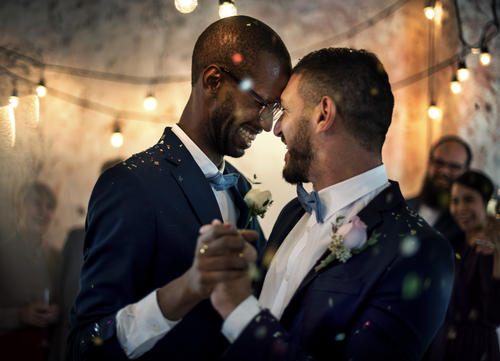 We say a person is gay when a person loves someone of the same sex, this can be two men together or two women together. We can also say that women who love each other are lesbian.
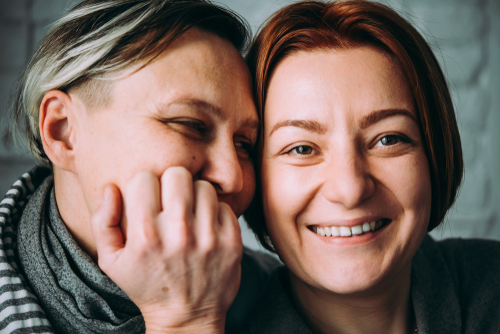 rshp.scot
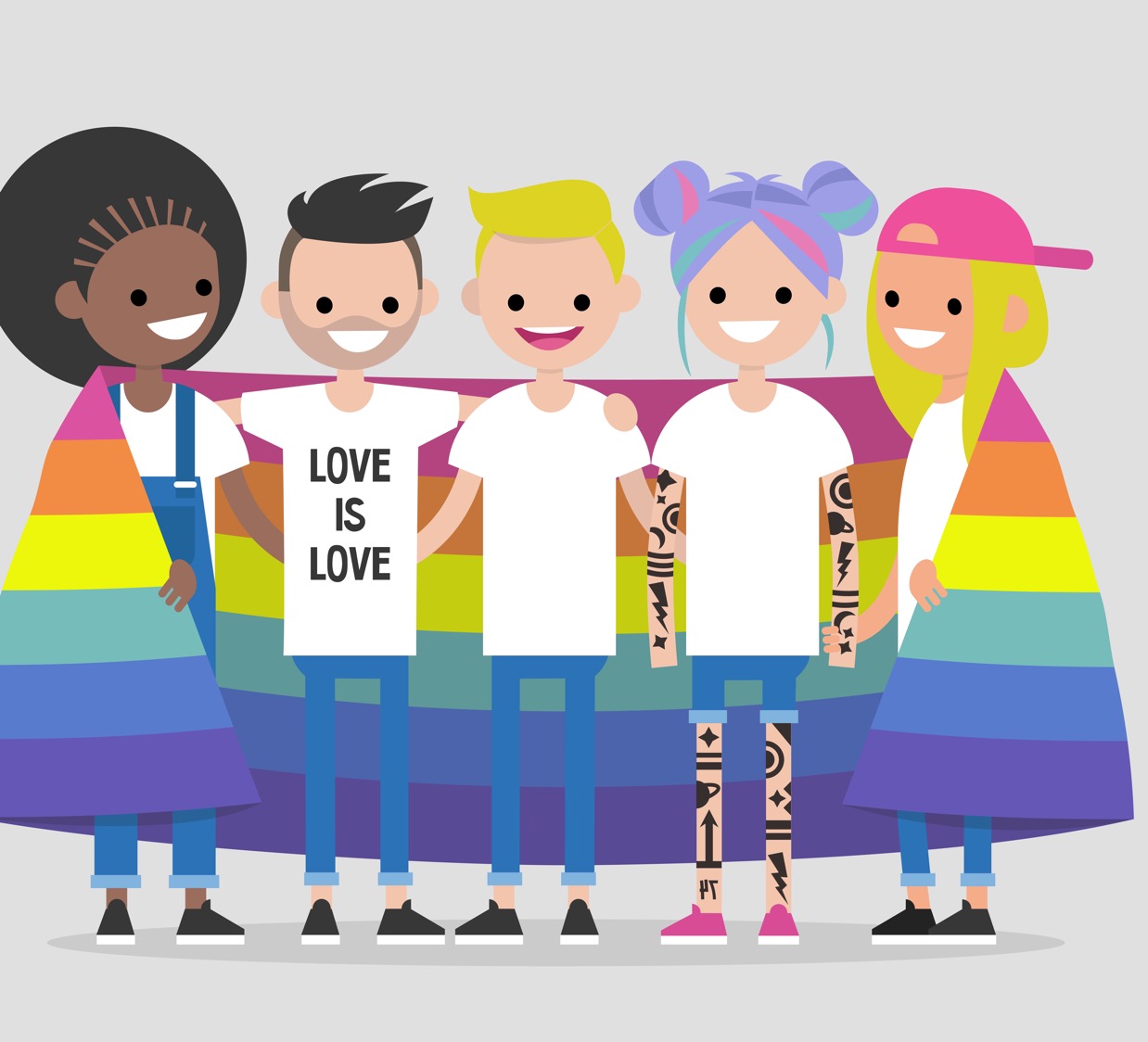 We say a person is bisexual when they feel they can be in love with a person who is the same sex as them, or someone of a different sex.
rshp.scot
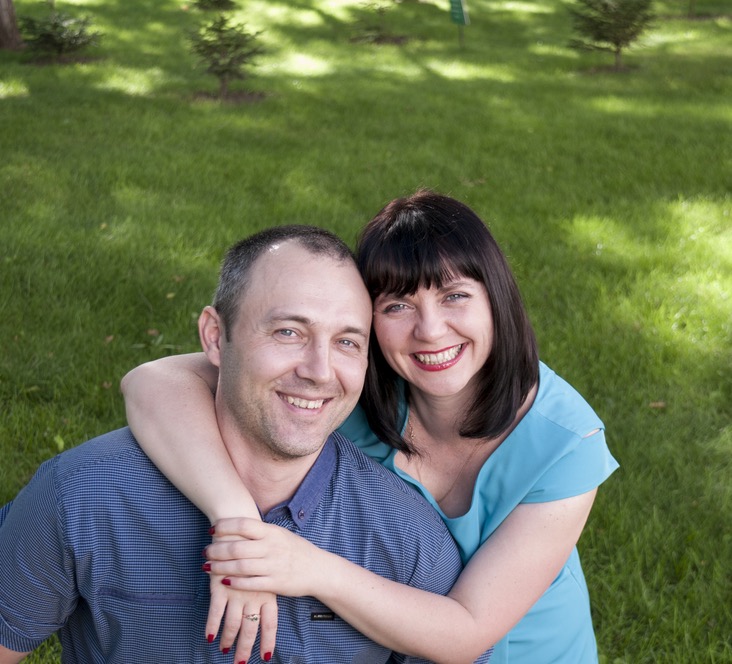 We say a person is heterosexual is when people of a different sex love each other, so a woman and a man.
rshp.scot
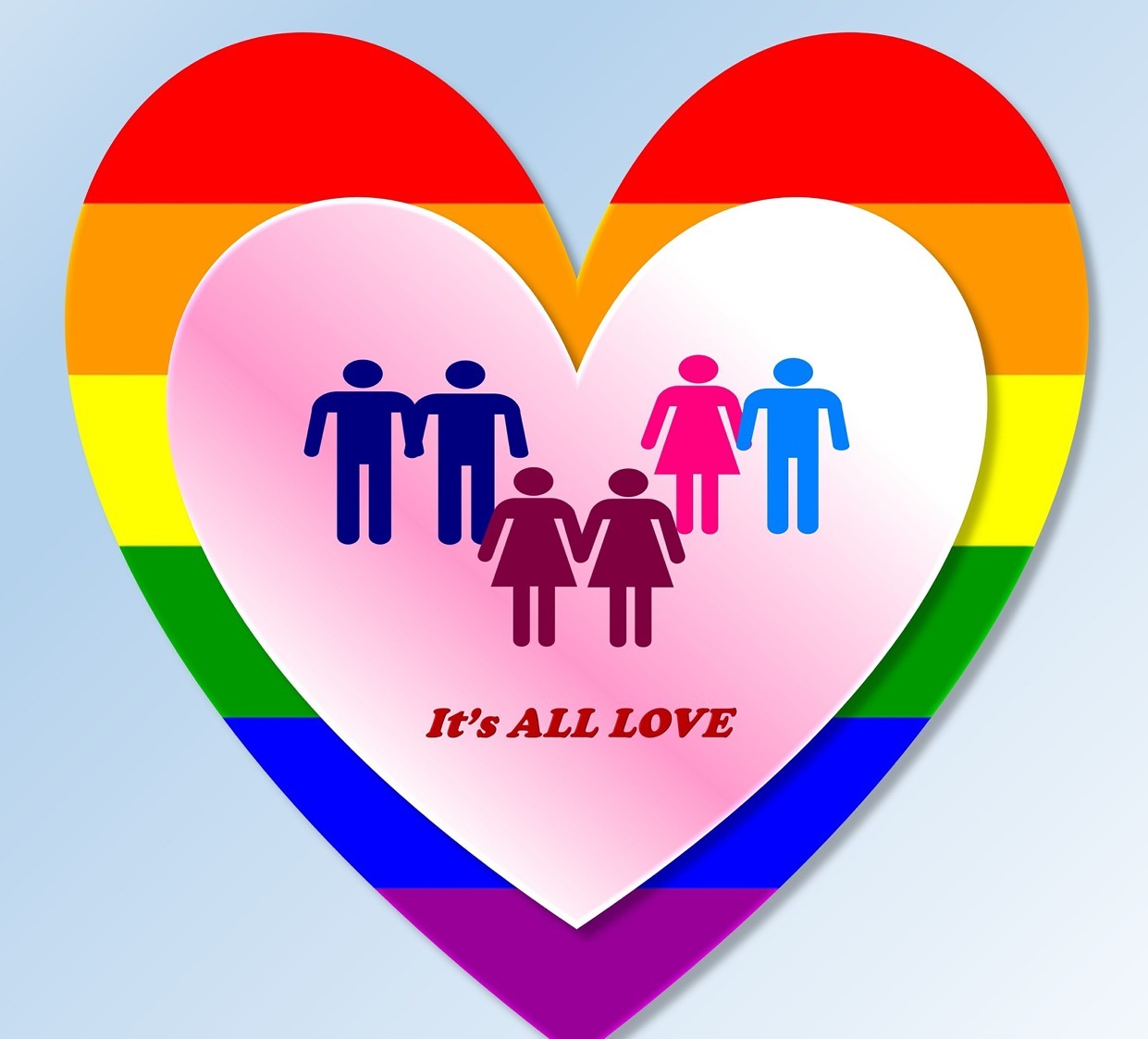 What is love?
rshp.scot
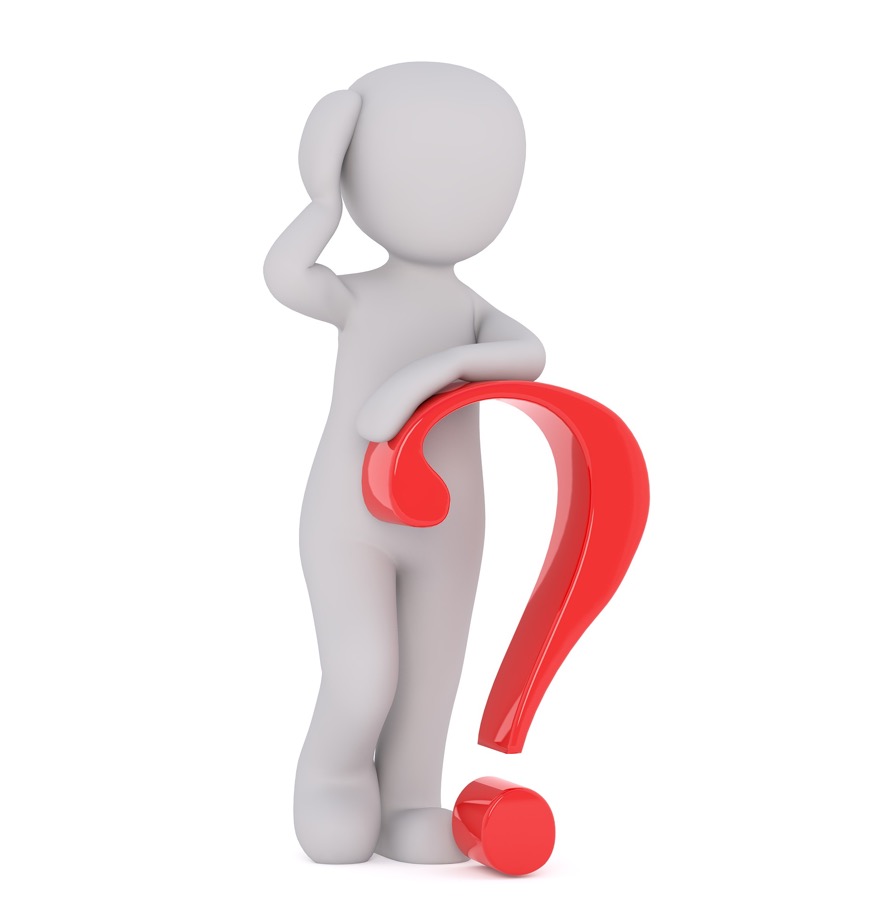 What do people do when they are in love?
rshp.scot
Hold hands
rshp.scot
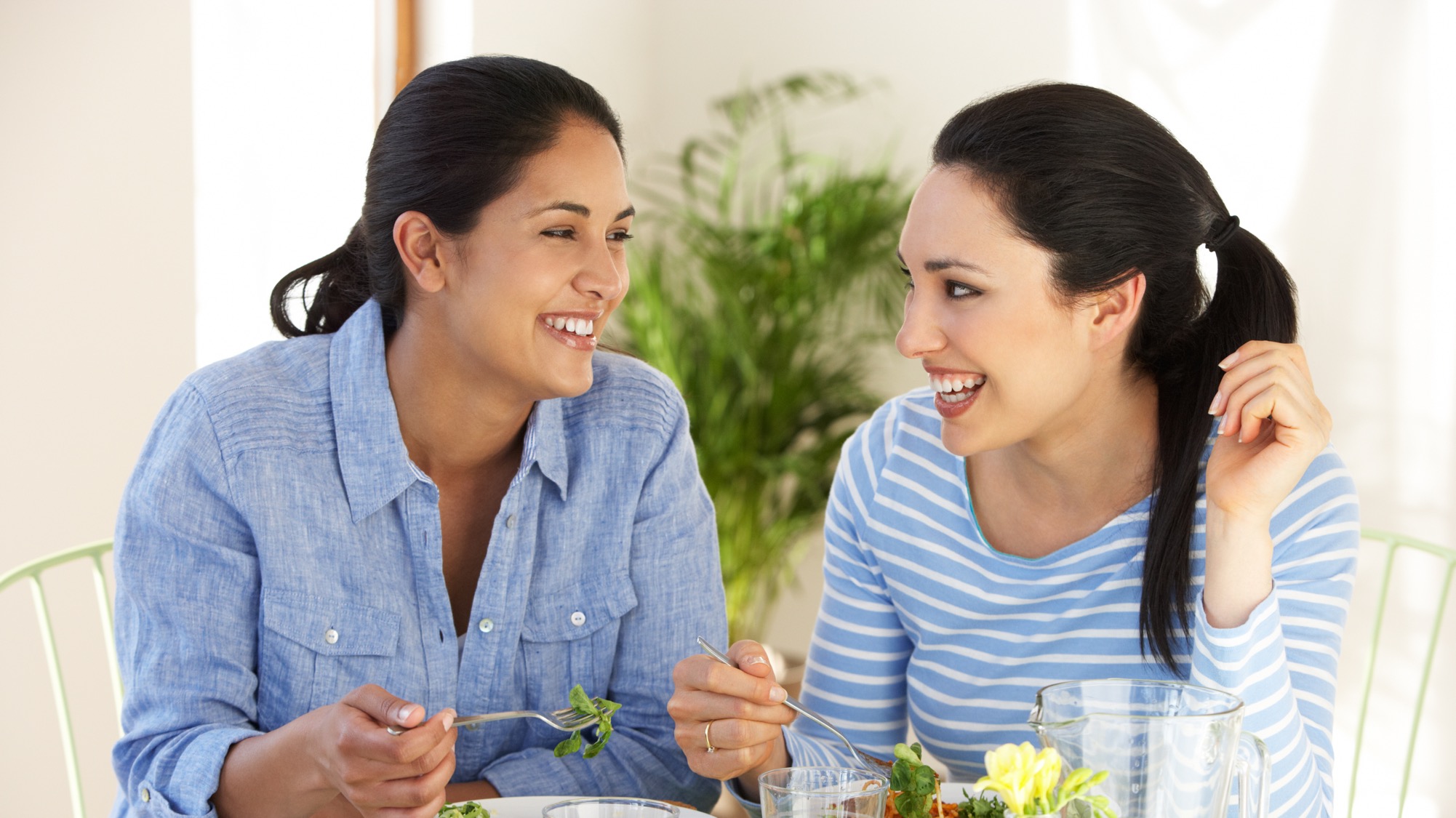 Eat together
rshp.scot
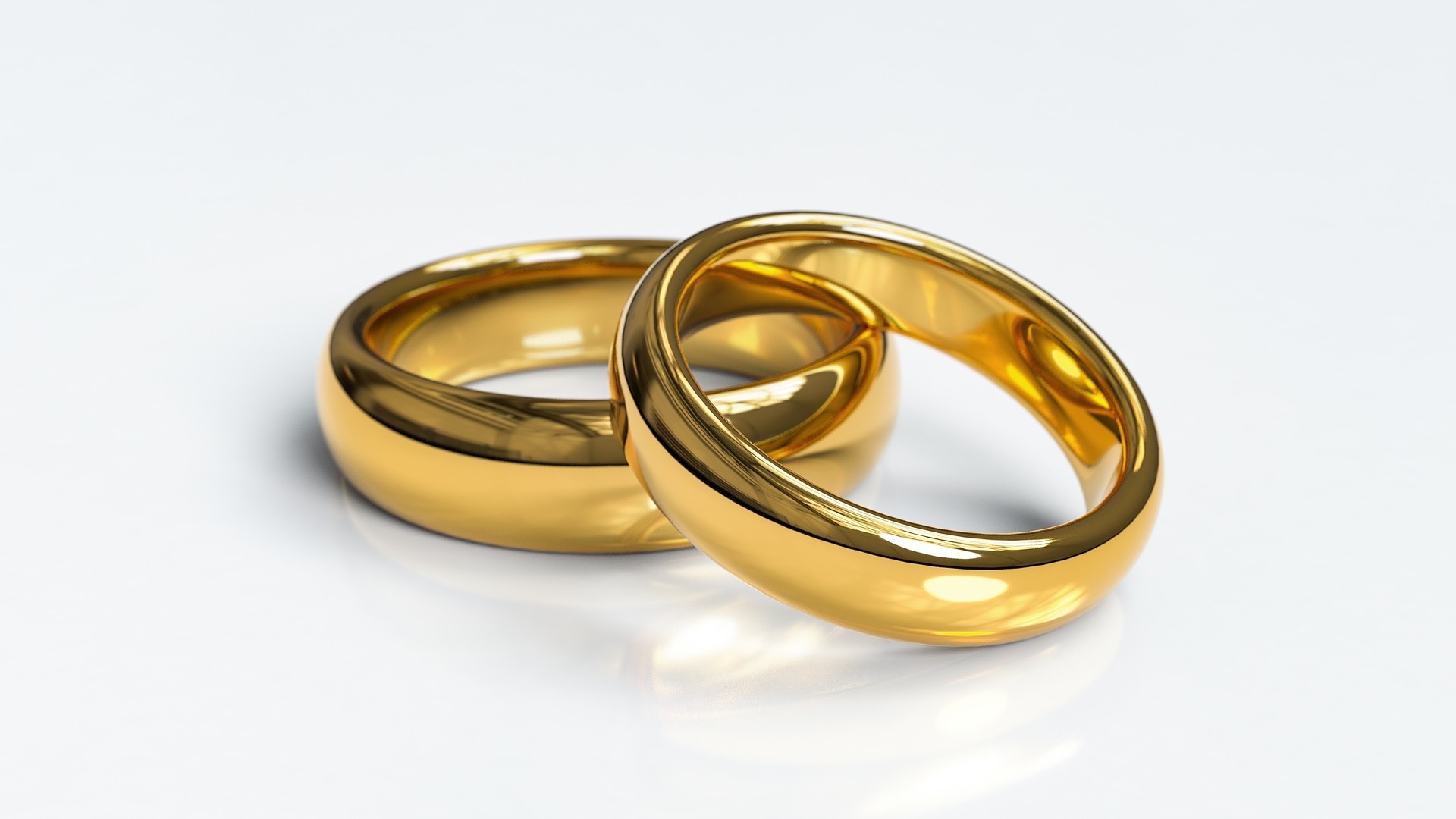 Get married
rshp.scot
In a heartbeat https://vimeo.com/227690432
rshp.scot
Kids with Gay Parents https://www.youtube.com/watch?v=JG0yqhzVuYA
rshp.scot
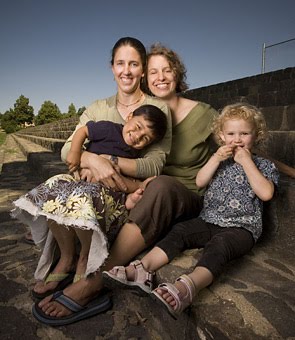 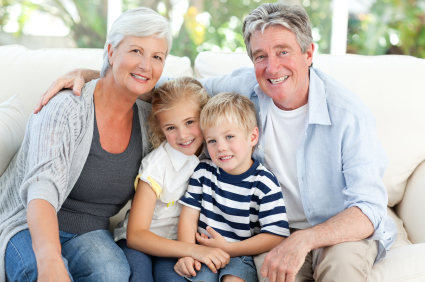 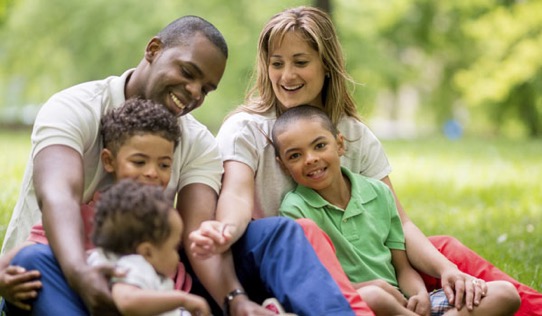 Some families have a mum and a dad
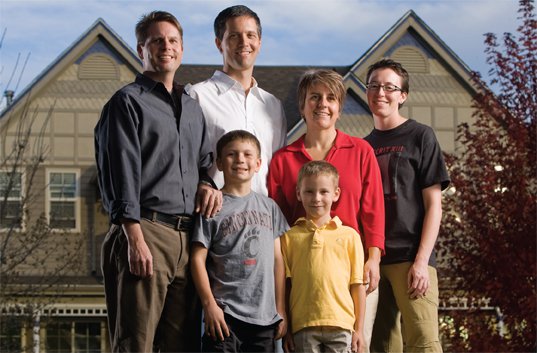 Some families have two mums
Sometimes children live with their  grandparents
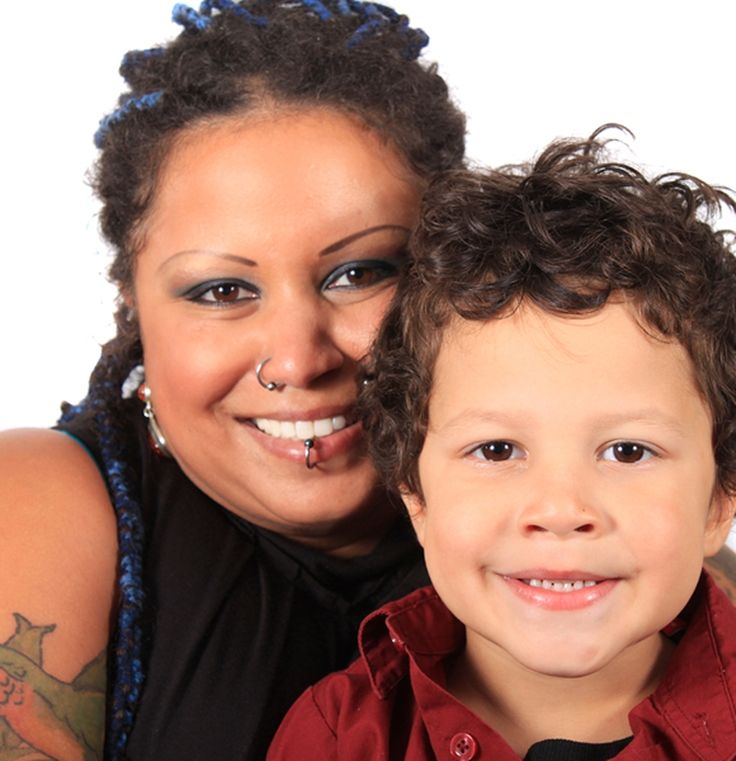 Some families have 2 dads
Some families have 2 mums and 2 dads
Some families are small
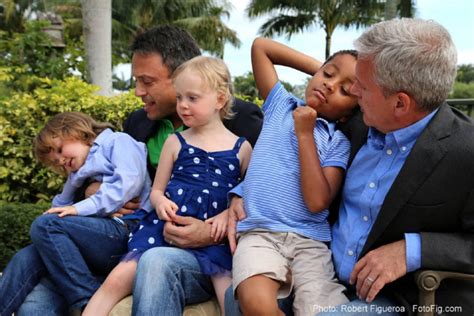 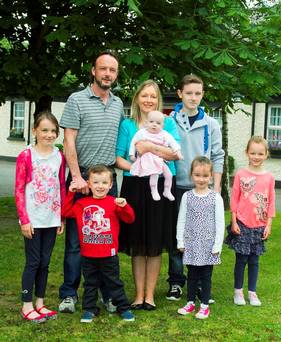 Some families are big
rshp.scot
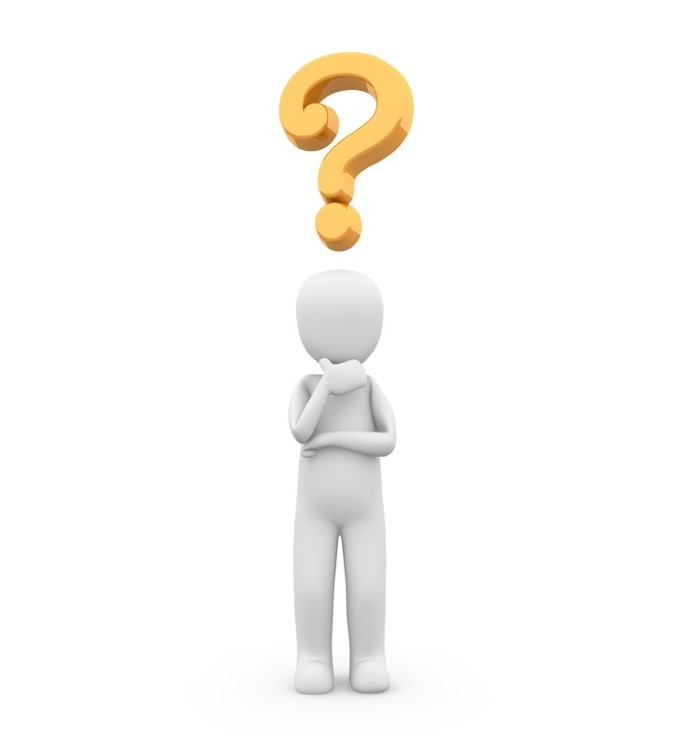 Lesbian, Gay, Bisexual and Heterosexual
Can you remember what these words mean?
Some people are gay or lesbian or bisexual.
Some members of our family may be gay or lesbian or bisexual.
It’s never okay to be mean to someone. It’s never okay to make fun of someone because of their family or who they are.
rshp.scot
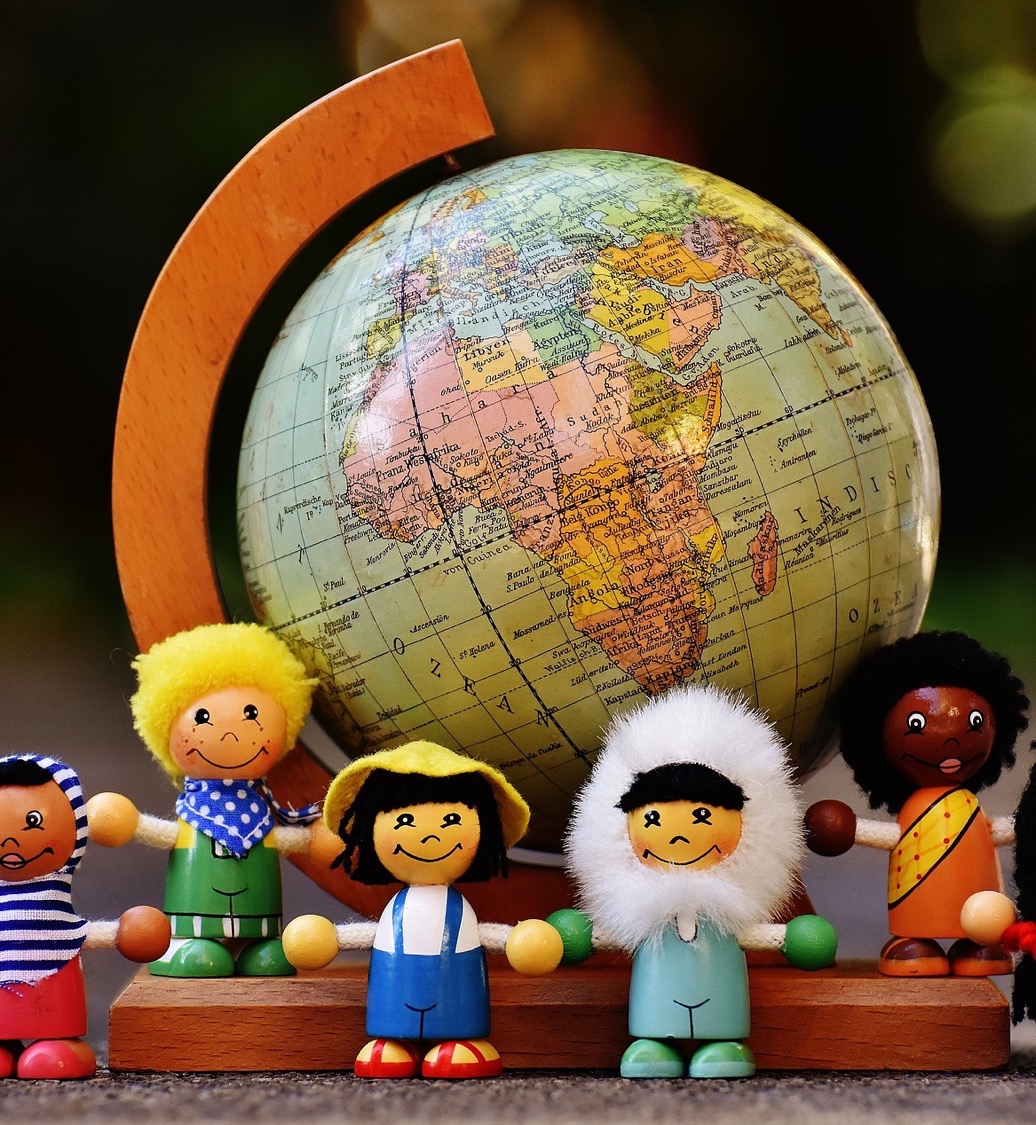 In this class, we are all individuals, different, unique and special.
rshp.scot